CHÀO MỪNG CÁC CON 
ĐẾN VỚI TIẾT HỌC TIẾNG VIỆT
Tiết 1+ 2
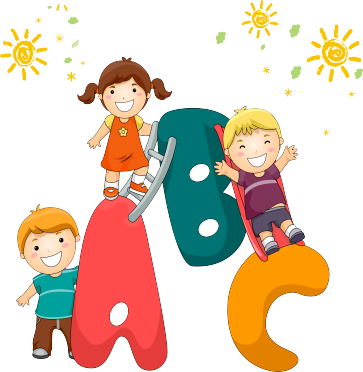 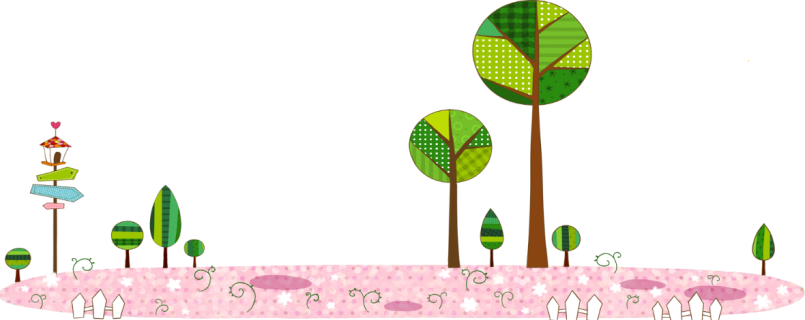 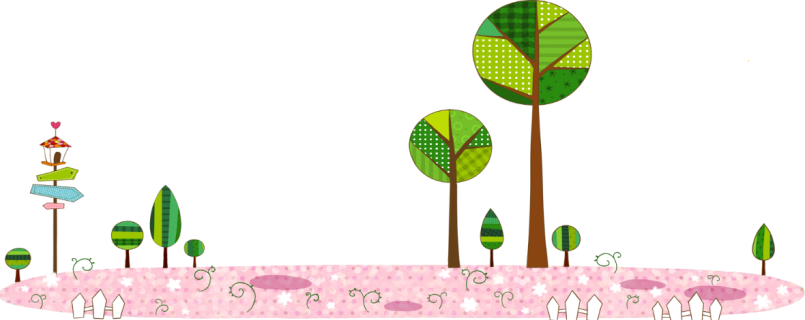 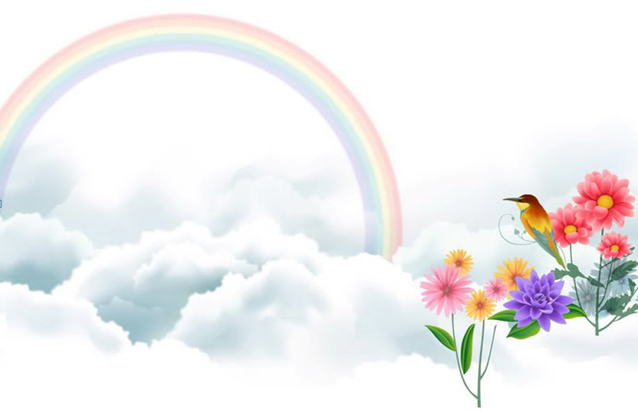 KHỞI ĐỘNG
Theo em, nước mưa rơi xuống sẽ đi đâu?
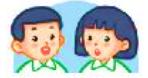 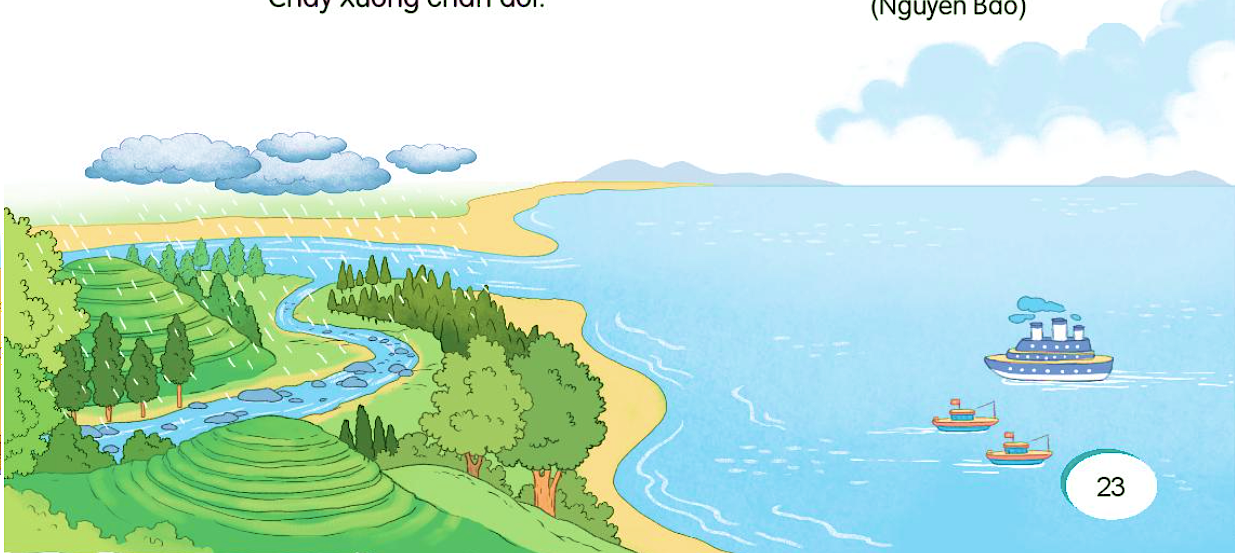 Tuần 21
Bài
5
GIỌT NƯỚC VÀ BIỂN LỚN
ĐỌC
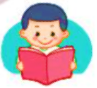 Giọt nước và biển lớn
Tí ta tí tách 
Từng giọt
Từng giọt
Mưa rơi
Rơi rơi.
Góp lại bao ngày
Thành dòng suối nhỏ
Lượn trên bãi cỏ
Chảy xuống chân đồi.
Suối gặp bạn rồi
Góp thành sông lớn
Sông đi ra biển 
Biển thành mênh mông.
Biển ơi, có biết
Biển lớn vô cùng
Từng giọt nước trong
Làm nên biển đấy!
(Nguyễn Bao)
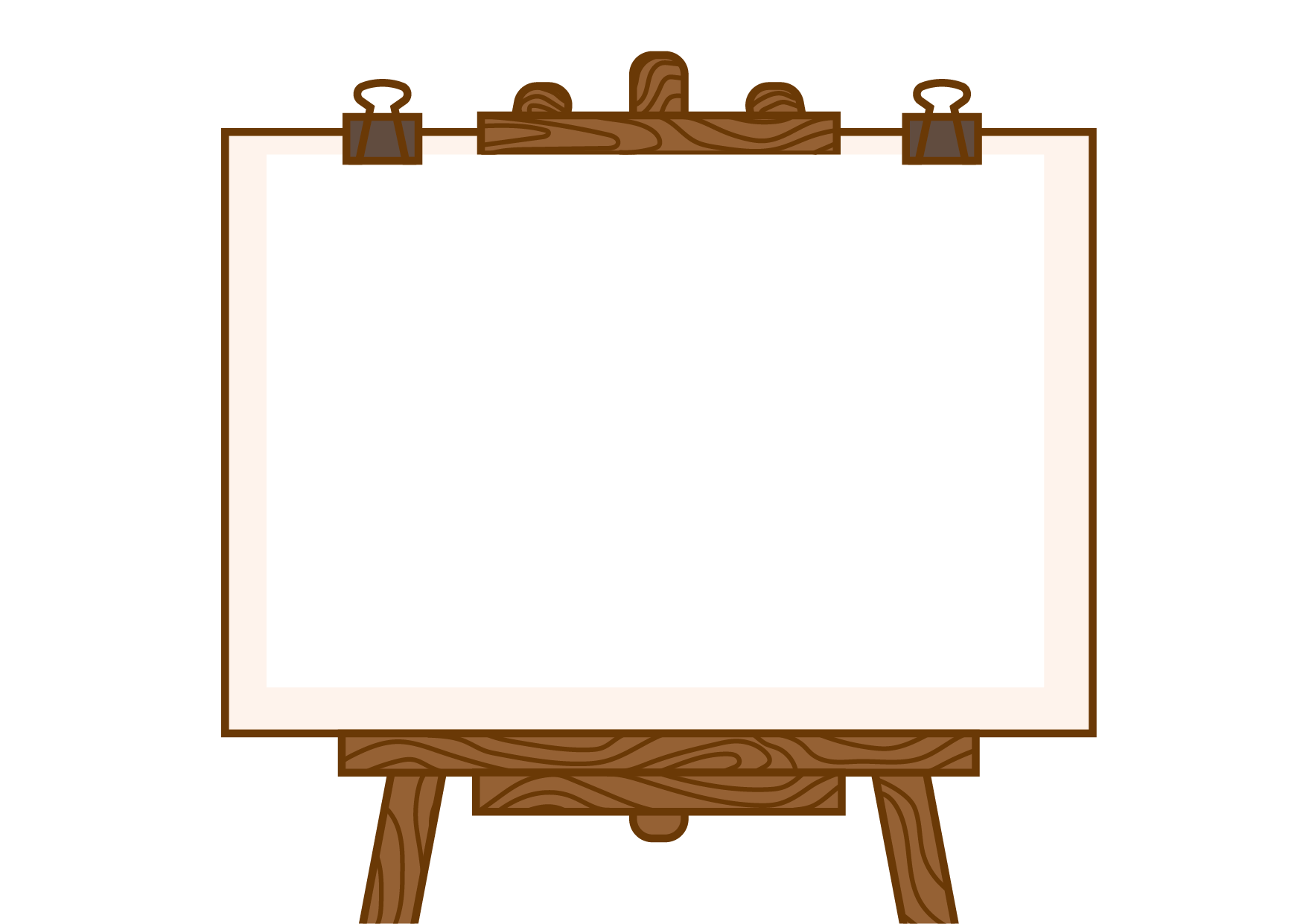 Luyện đọc từ khó
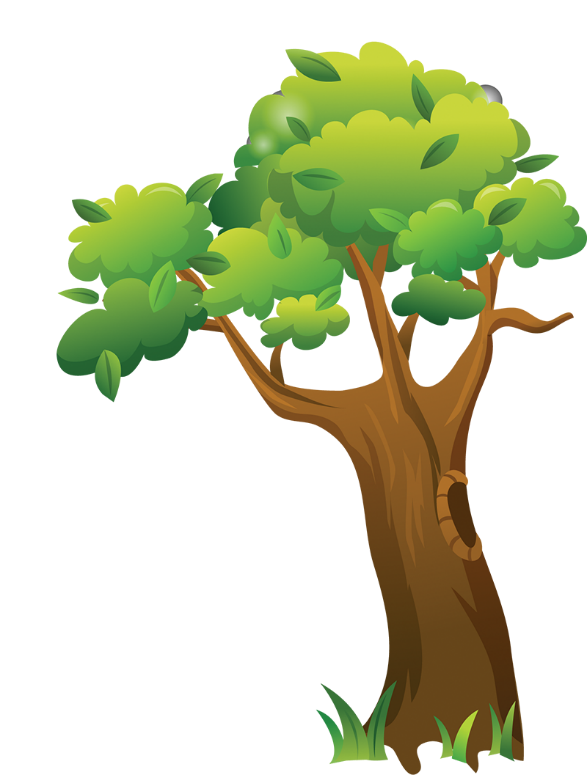 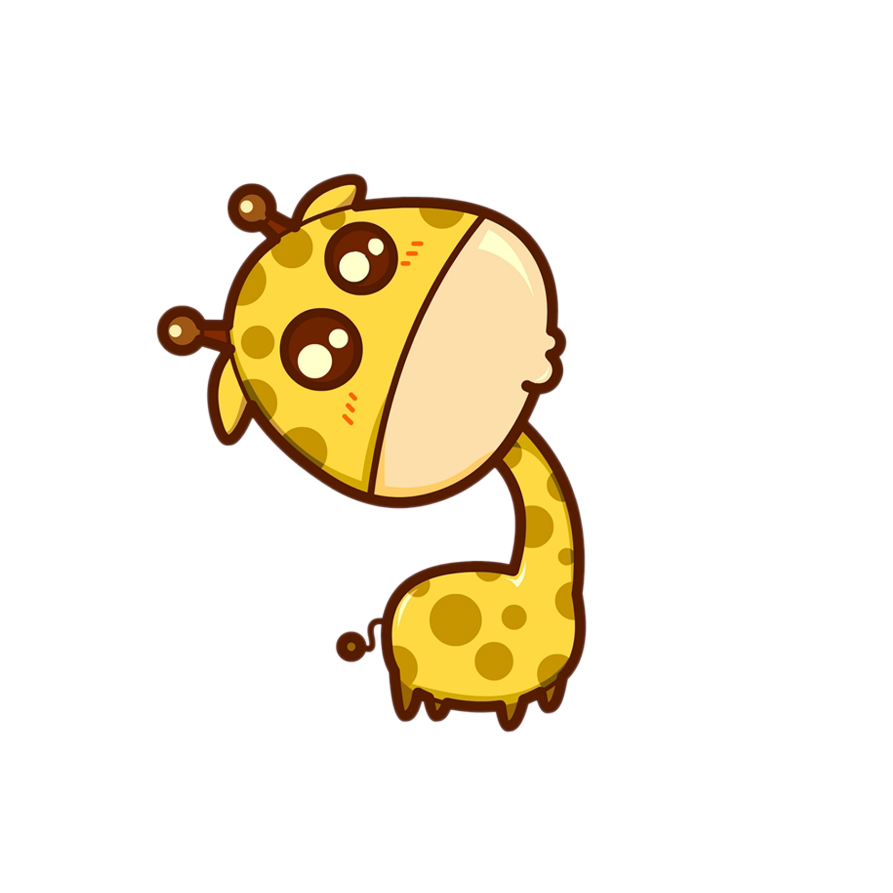 ĐỌC
Luyện đọc đoạn
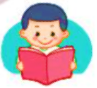 Giọt nước và biển lớn
Tí ta tí tách 
Từng giọt
Từng giọt
Mưa rơi
Rơi rơi.
Góp lại bao ngày
Thành dòng suối nhỏ
Lượn trên bãi cỏ
Chảy xuống chân đồi.
Suối gặp bạn rồi
Góp thành sông lớn
Sông đi ra biển 
Biển thành mênh mông.
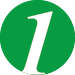 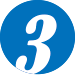 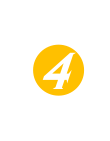 Biển ơi, có biết
Biển lớn vô cùng
Từng giọt nước trong
Làm nên biển đấy!
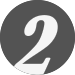 (Nguyễn Bao)
ĐỌC
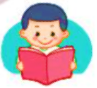 Ngắt nghỉ đoạn thơ
Tí ta tí tách 
Từng giọt
Từng giọt
Mưa rơi
Rơi rơi.
ĐỌC
Luyện đọc đoạn
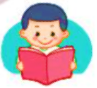 Giọt nước và biển lớn
Tí ta tí tách 
Từng giọt
Từng giọt
Mưa rơi
Rơi rơi.
Góp lại bao ngày
Thành dòng suối nhỏ
Lượn trên bãi cỏ
Chảy xuống chân đồi.
Suối gặp bạn rồi
Góp thành sông lớn
Sông đi ra biển 
Biển thành mênh mông.
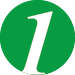 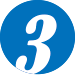 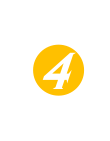 Biển ơi, có biết
Biển lớn vô cùng
Từng giọt nước trong
Làm nên biển đấy!
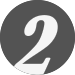 (Nguyễn Bao)
Giải nghĩa từ
lượn
: uốn theo đường vòng.
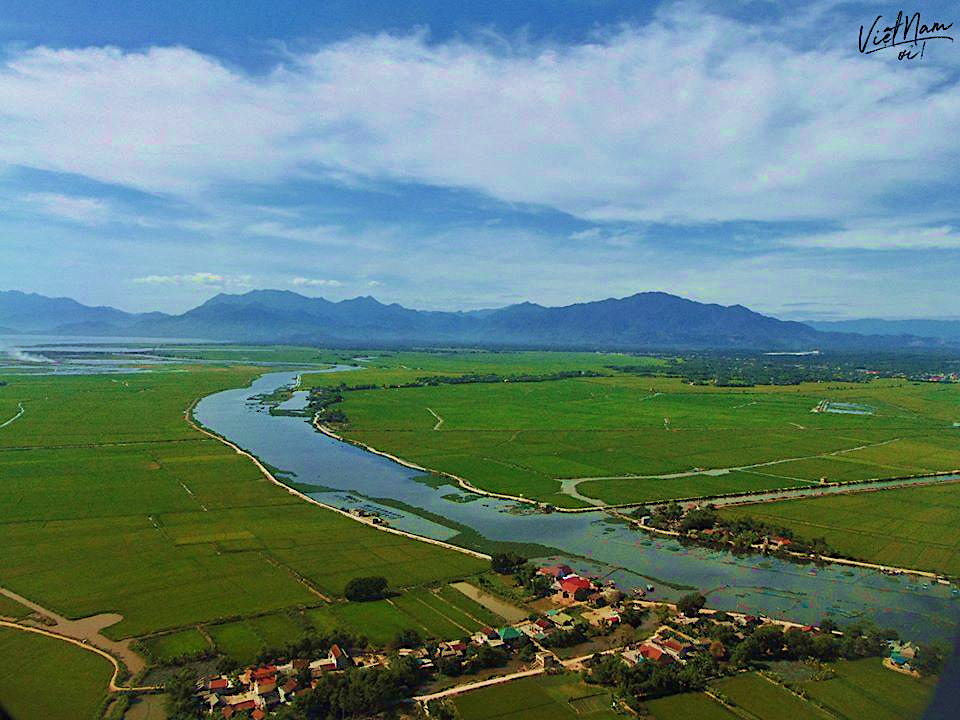 Luyện đọc nhóm
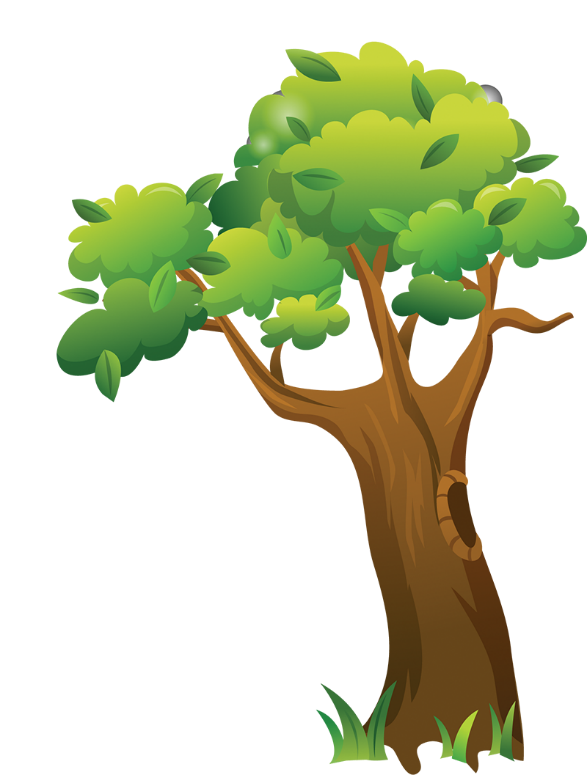 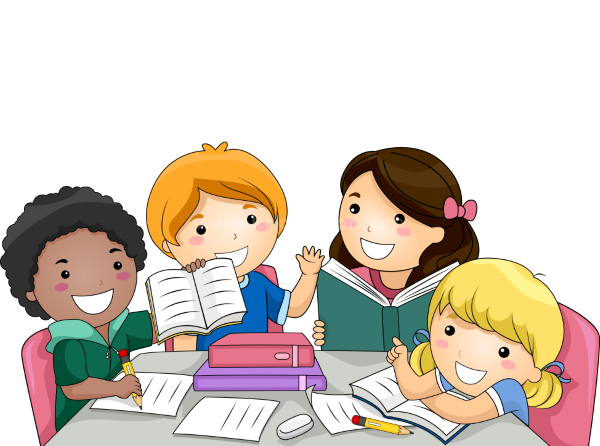 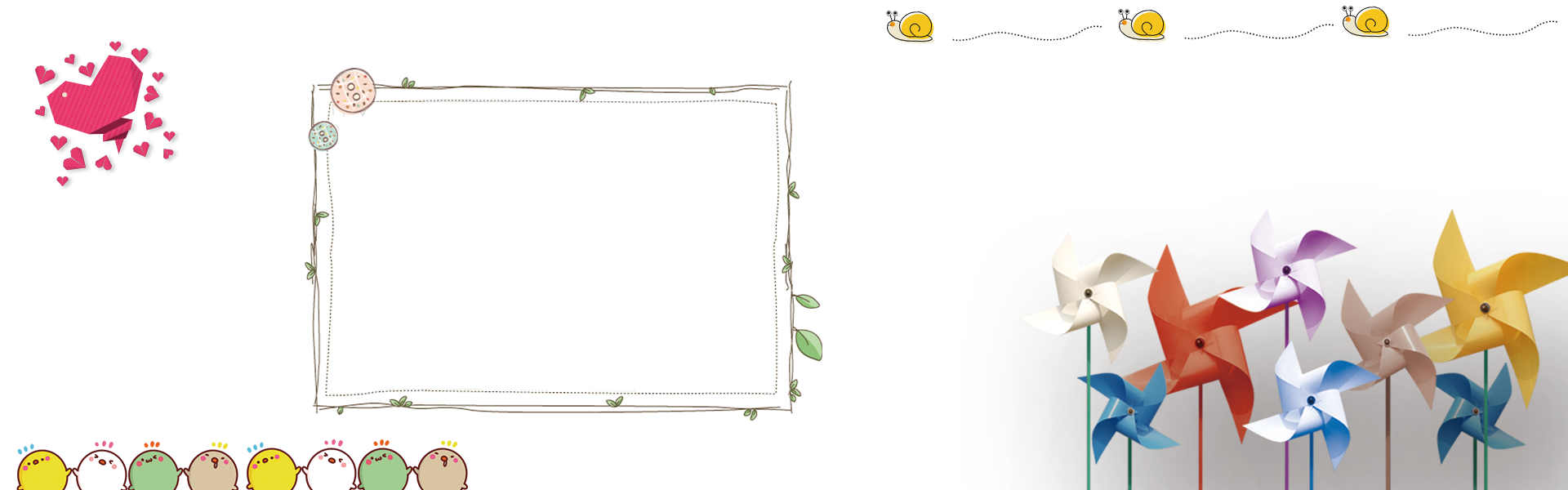 ĐỌC
Đọc toàn bài
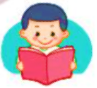 Giọt nước và biển lớn
Tí ta tí tách 
Từng giọt
Từng giọt
Mưa rơi
Rơi rơi.
Góp lại bao ngày
Thành dòng suối nhỏ
Lượn trên bãi cỏ
Chảy xuống chân đồi.
Suối gặp bạn rồi
Góp thành sông lớn
Sông đi ra biển 
Biển thành mênh mông.
Biển ơi, có biết
Biển lớn vô cùng
Từng giọt nước trong
Làm nên biển đấy!
(Nguyễn Bao)
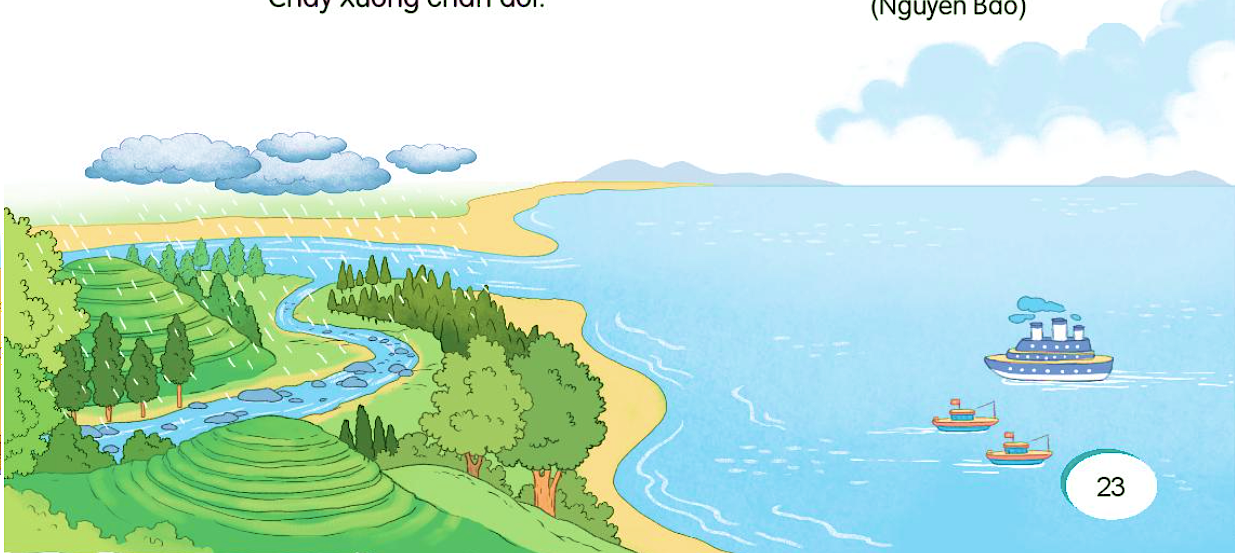 TRẢ LỜI CÂU HỎI
1. Kể tên các sự vật được nhắc đến trong bài thơ.
 Giọt nước mưa, dòng suối, bãi cỏ, đồi, sông, biển…
2. Những gì góp phần tạo nên dòng suối nhỏ?
 Những giọt mưa góp lại bao ngày tạo nên dòng suối nhỏ.
3. Những dòng sông từ đâu mà có?
 Những dòng suối nhỏ góp thành sông.
4. Nói về hành trình giọt nước đi ra biển.
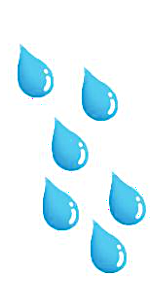 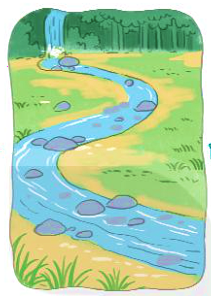 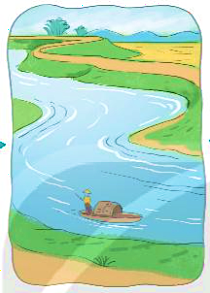 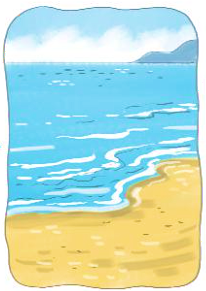 Nhiều giọt mưa rơi xuống góp thành suối;
Nhiều dòng suối gặp nhau sẽ tạo thành sông;
Nhiều dòng sông đi ra biển lớn.
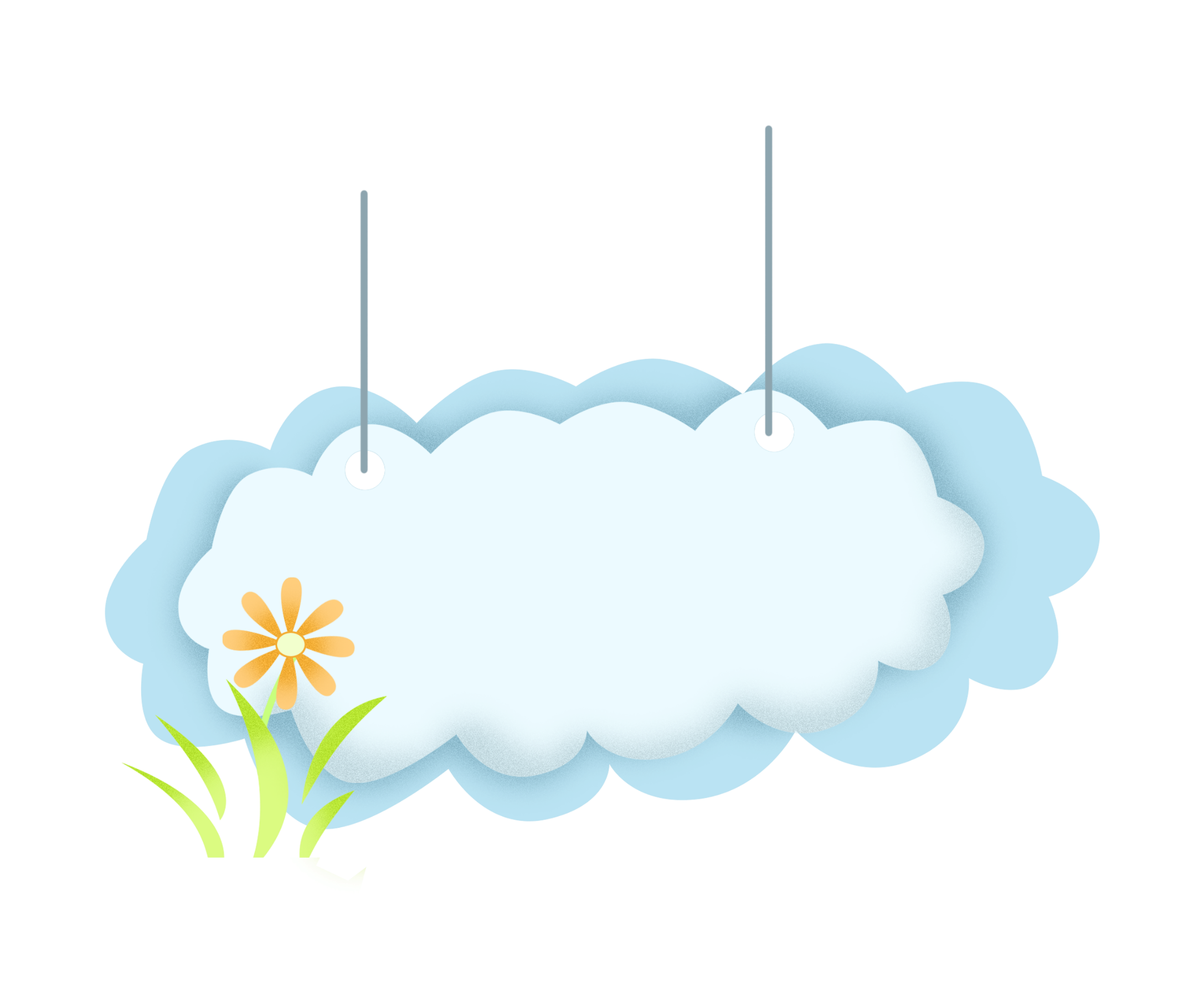 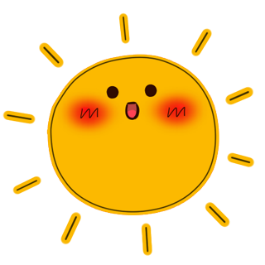 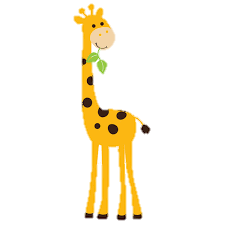 Luyện đọc lại
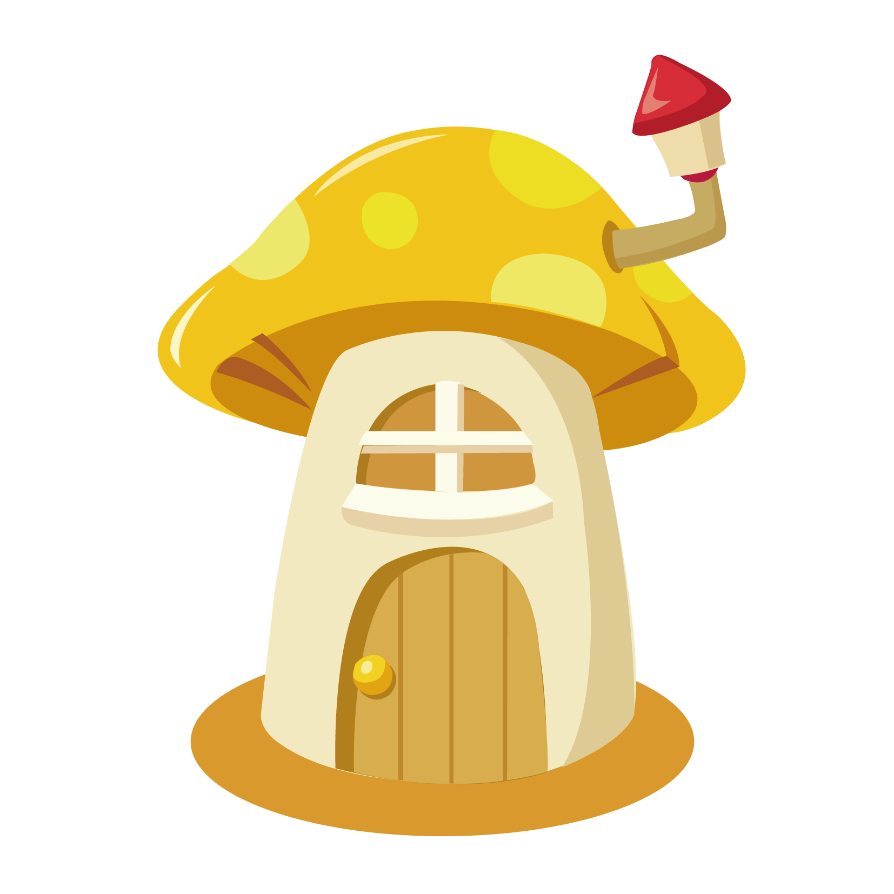 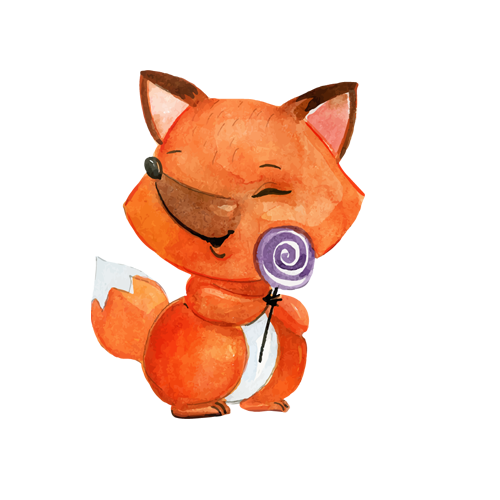 ĐỌC
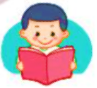 Giọt nước và biển lớn
Tí ta tí tách 
Từng giọt
Từng giọt
Mưa rơi
Rơi rơi.
Góp lại bao ngày
Thành dòng suối nhỏ
Lượn trên bãi cỏ
Chảy xuống chân đồi.
Suối gặp bạn rồi
Góp thành sông lớn
Sông đi ra biển 
Biển thành mênh mông.
Biển ơi, có biết
Biển lớn vô cùng
Từng giọt nước trong
Làm nên biển đấy!
(Nguyễn Bao)
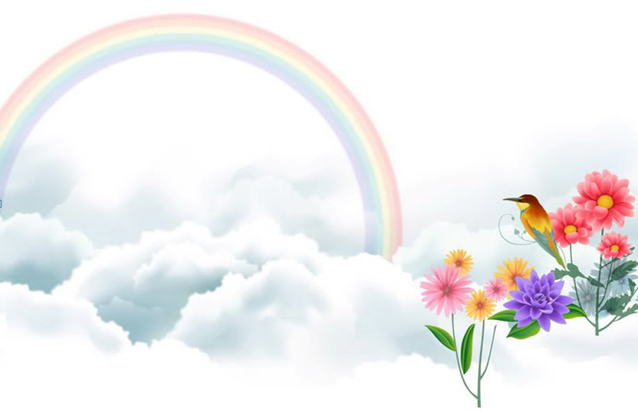 LUYỆN TẬP THEO VĂN BẢN ĐỌC
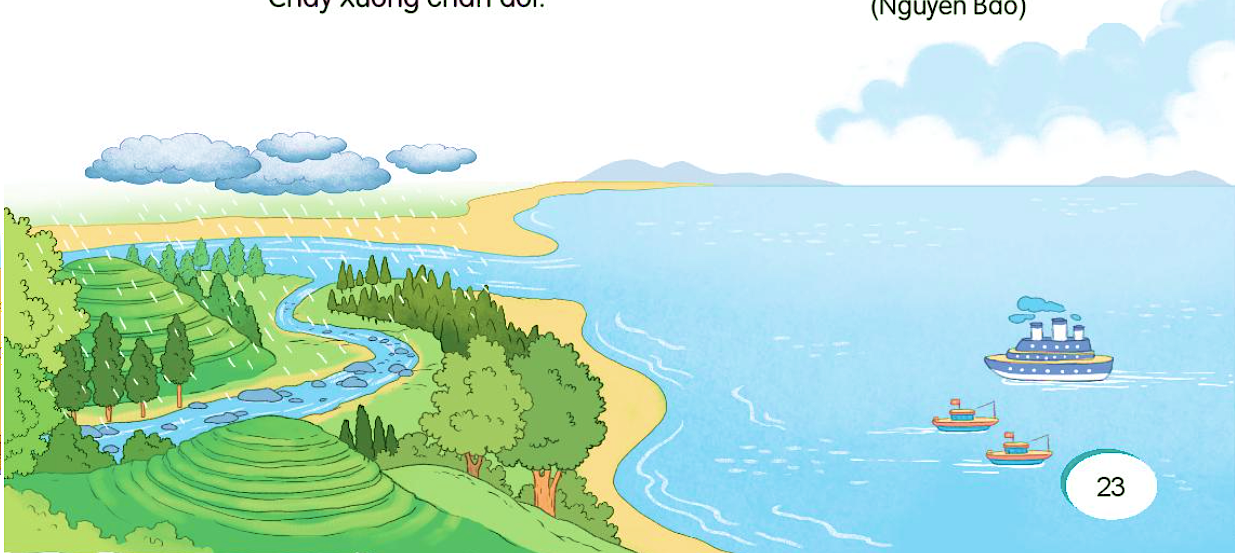 1. Mỗi từ dưới đây tả sự vật nào trong bài thơ?
mênh 
mông
nhỏ
lớn
Dòng suối
Dòng sông
Biển
2. Đóng vai biển, em hãy nói lời cảm ơn giọt nước.
Cảm ơn cậu nhé! Nhờ có cậu mà tớ không bị khô cạn.
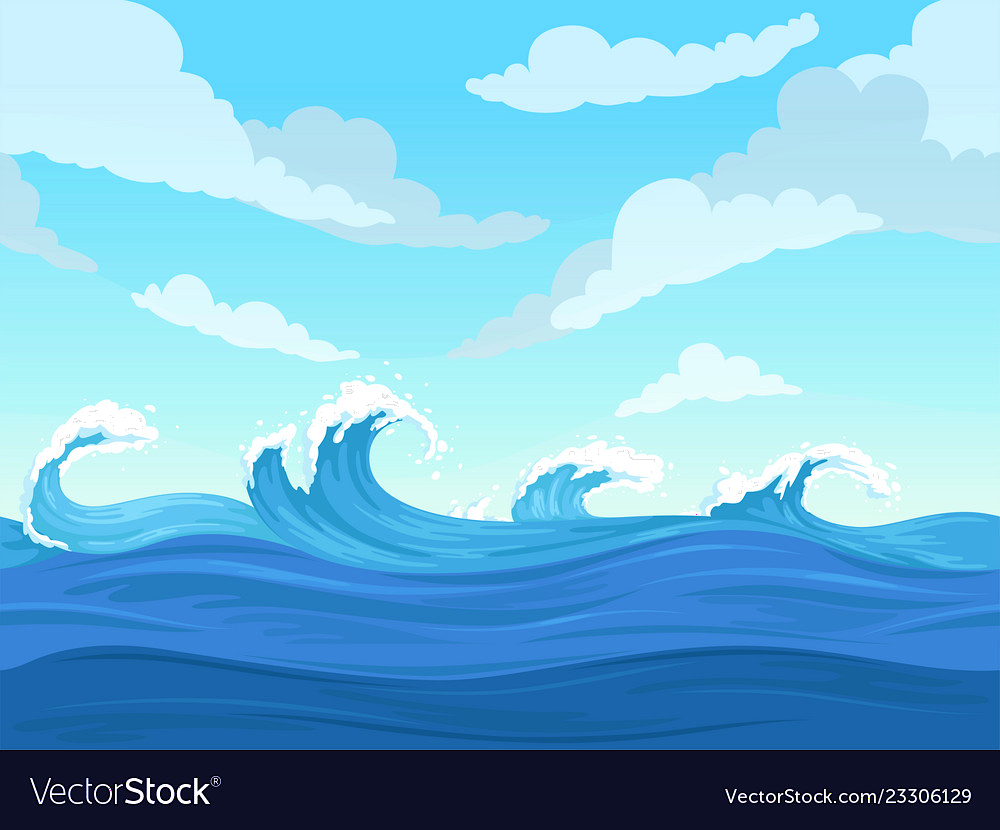 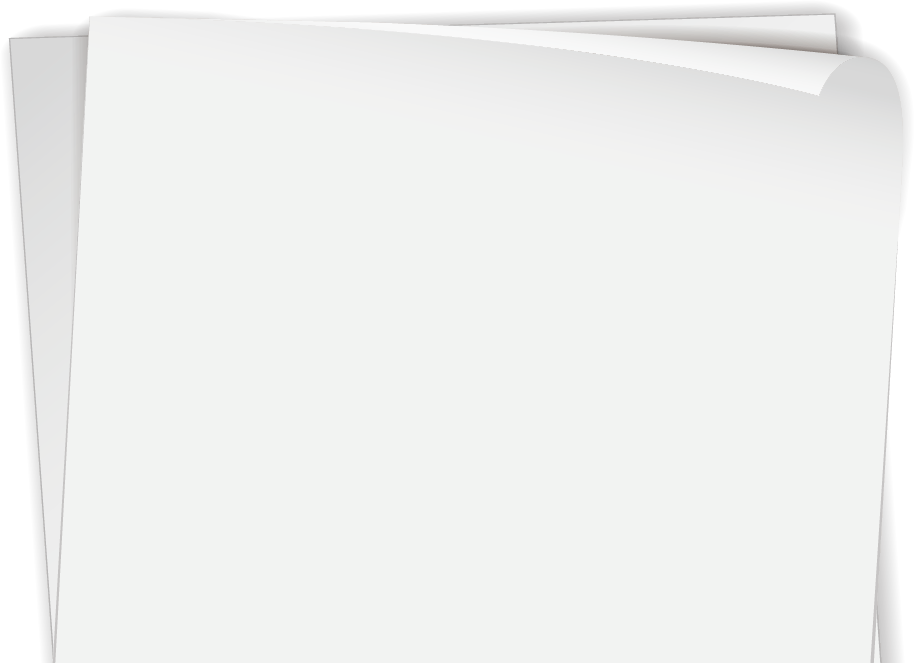 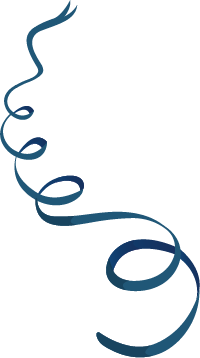 Tạm biệt và hẹn gặp lại 
các con vào những tiết học sau!
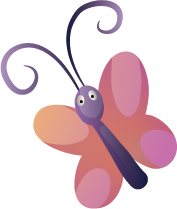 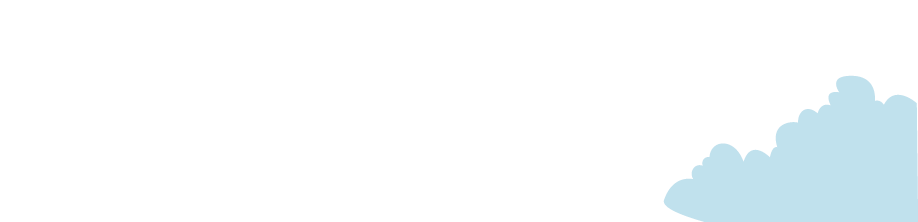 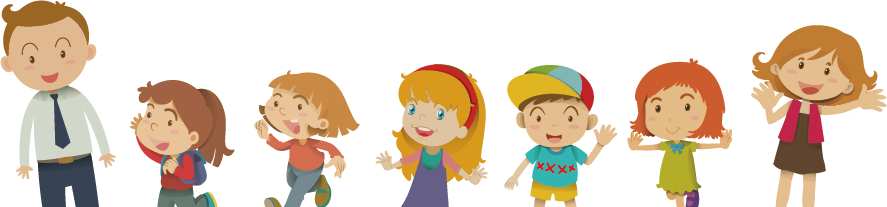 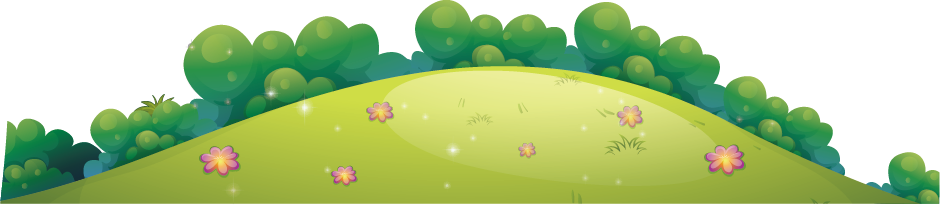